Algebra Comprehensive

November 4, 2011

Today is an B day!
Warm-up:
Evaluate by elimination

1.  9x - 3y = 20
     3x + 6y = 2



2.  3x + 5y = 19
     4x -  8y = -4
Warm-up:
Evaluate by elimination

1.  9x - 3y = 20
     3x + 6y = 2
2.  3x + 5y = 19
     4x -  8y = -4
Review Homework
Team Activity:

·Teams have already been formed.  Each individual is responsible for contributing to the group assignment.
·Teams will receive one grade as a whole.
·Write all answers on the answer sheet.  I recommend each person has a scrap sheet.
·The assignment is due at the end of class.
·Mrs. Junge and I will be walking around the room to assist any teams who are struggling.  All individuals in the team must not know the answer to the question before calling a teacher over.
Test
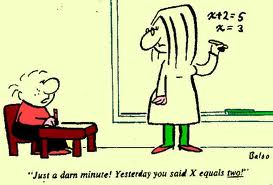 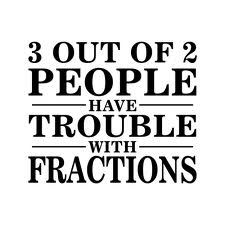